Living By ChemistrySECOND EDITION
Unit 2: SMELLS
Molecular Structure and Properties
Lesson 36: New Smells, New Ideas
Ball-and-Stick Models
ChemCatalyst
Do you think any of these molecules will smell similar? What evidence do you have to support your prediction?
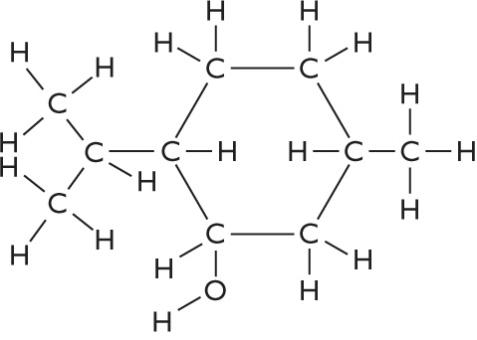 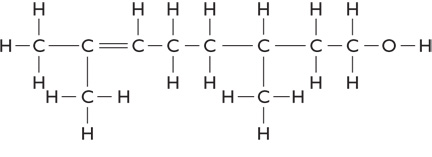 citronellol 		C10H20O
menthol		 C10H20O
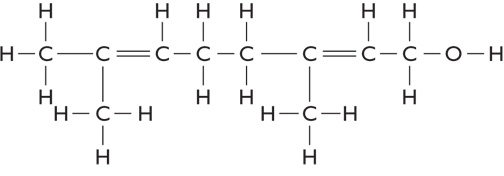 geraniol 		C10H18O
Key Question
What three-dimensional features of a molecule are important in predicting smell?
You will be able to:
visually interpret three-dimensional ball-and-stick molecular representations
translate between molecular models, molecular formulas, and structural formulas
describe connections between molecular properties and molecular structure
Prepare for the Activity
Work in groups of four.
Discussion Notes
Each molecule in the activity has a hydroxyl group (–OH) and is an alcohol, but the molecules do not all smell the same.

There are a number of similarities among those alcohols that smell similar.
Discussion Notes (cont.)
A ball-and-stick model shows the three- dimensional shape of a molecule. 

Ball-and-stick model: A three-dimensional representation of a molecule that uses sticks to represent bonds and color-coded balls to represent atoms.

It is hard to tell at this point whether the shape of a molecule is related to its smell.
Wrap Up
What three-dimensional features of a molecule are important in predicting smell?
Molecular formula and functional group are not always sufficient information to predict the smell of a molecule accurately.
A ball-and-stick model is a three-dimensional representation of a molecule that shows us how the atoms are arranged in space in relationship to one another.
It appears that the smell of a compound may be related to its overall shape.
Check-In
Predict the smells of these molecules.
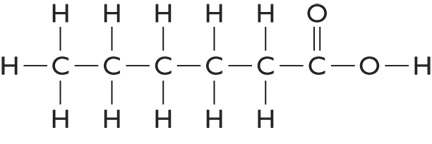